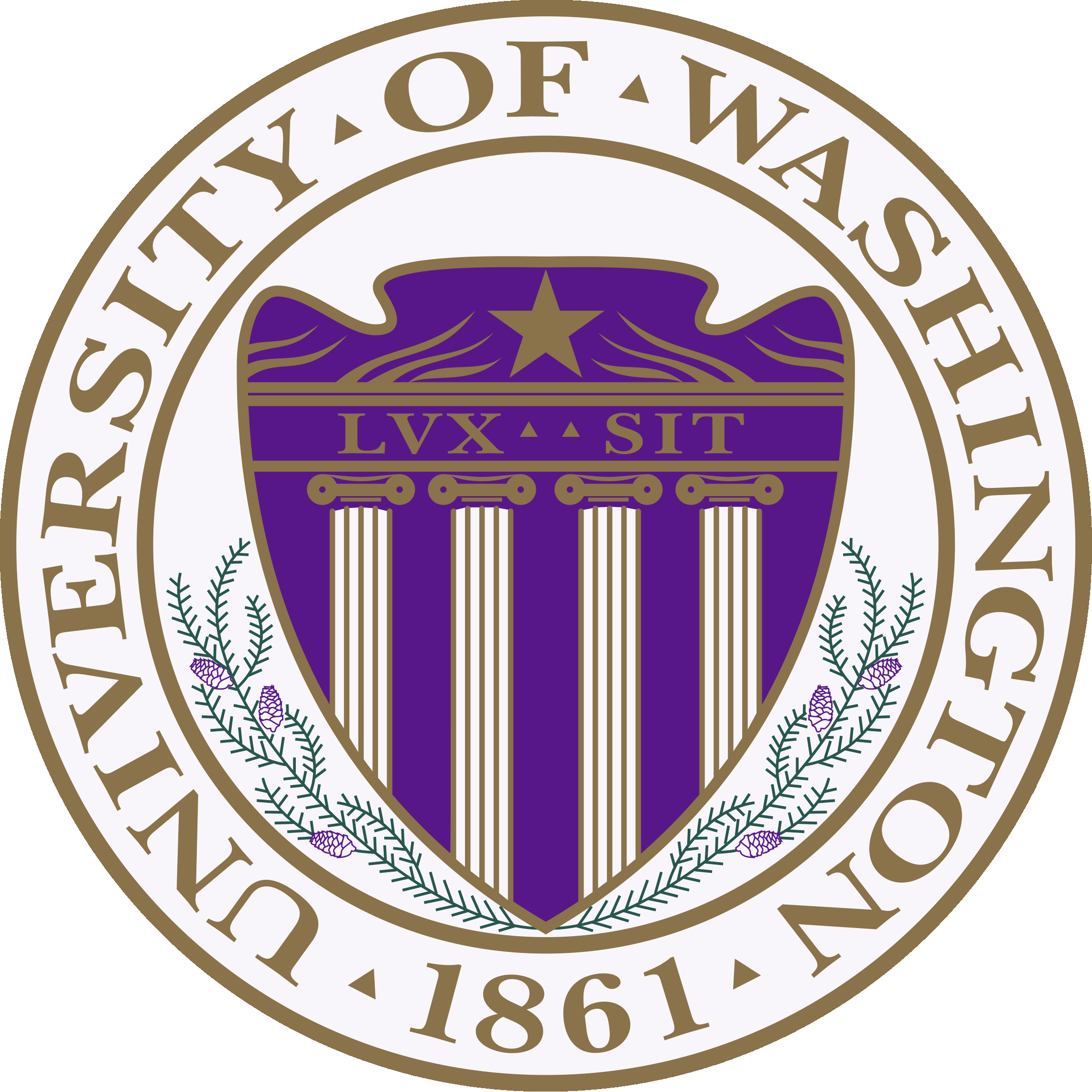 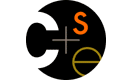 CSE373: Data Structures and AlgorithmsLecture 2b: Proof by Induction and Powers of Two
Nicki Dell	
Spring 2014
Mathematical induction
Suppose P(n) is some statement (mentioning integer n)
Example: n ≥ n/2 + 1

We can use induction to prove P(n) for all integers n ≥ n0. 
We need to
Prove the “base case”  i.e. P(n0). For us n0 is usually 1. 
Assume the statement holds for P(k). 
Prove the “inductive case” i.e. if P(k) is true, then P(k+1) is true.

Why we will care: 
	To show an algorithm is correct or has a certain running time     
	no matter how big a data structure or input value is
	(Our “n” will be the data structure or input size.)
Spring 2014
2
CSE373: Data Structures & Algorithms
Example
P(n) = “the sum of the first n powers of 2 (starting at 0) is 2n-1”

Theorem:  P(n) holds for all n ≥ 1
Proof:  By induction on n
Base case: n=1.  Sum of first 1 power of 2 is 20 , which equals 1.
			       And for n=1, 2n-1 equals 1.
Inductive case:
Assume the sum of the first k powers of 2 is 2k-1
Show the sum of the first (k+1) powers of 2 is 2k+1-1
Using assumption, sum of the first (k+1) powers of 2 is
(2k-1) + 2(k+1)-1 = (2k-1) + 2k = 2k+1-1
Spring 2014
3
CSE373: Data Structures & Algorithms
Example
Spring 2014
4
CSE373: Data Structures & Algorithms
Example
Spring 2014
5
CSE373: Data Structures & Algorithms
Example
Spring 2014
6
CSE373: Data Structures & Algorithms
Example
Spring 2014
7
CSE373: Data Structures & Algorithms
Powers of 2
A bit is 0 or 1 (just two different “letters” or “symbols”)
A sequence of n bits can represent 2n distinct things
For example, the numbers 0 through 2n-1
210 is 1024 (“about a thousand”, kilo in CSE speak)
220 is “about a million”, mega in CSE speak
230 is “about a billion”, giga in CSE speak

Java: an int is 32 bits and signed, so “max int” is “about 2 billion”
          a long is 64 bits and signed, so “max long” is 263-1
Spring 2014
8
CSE373: Data Structures & Algorithms
Therefore…
Could give a unique id to…

Every person in the U.S. with 29 bits

Every person in the world with 33 bits

Every person to have ever lived with 38 bits (estimate)

Every atom in the universe with 250-300 bits

So if a password is 128 bits long and randomly generated, 
	do you think you could guess it?
Spring 2014
9
CSE373: Data Structures & Algorithms